Архивный отдел администрации города Мариуполя
Начало…
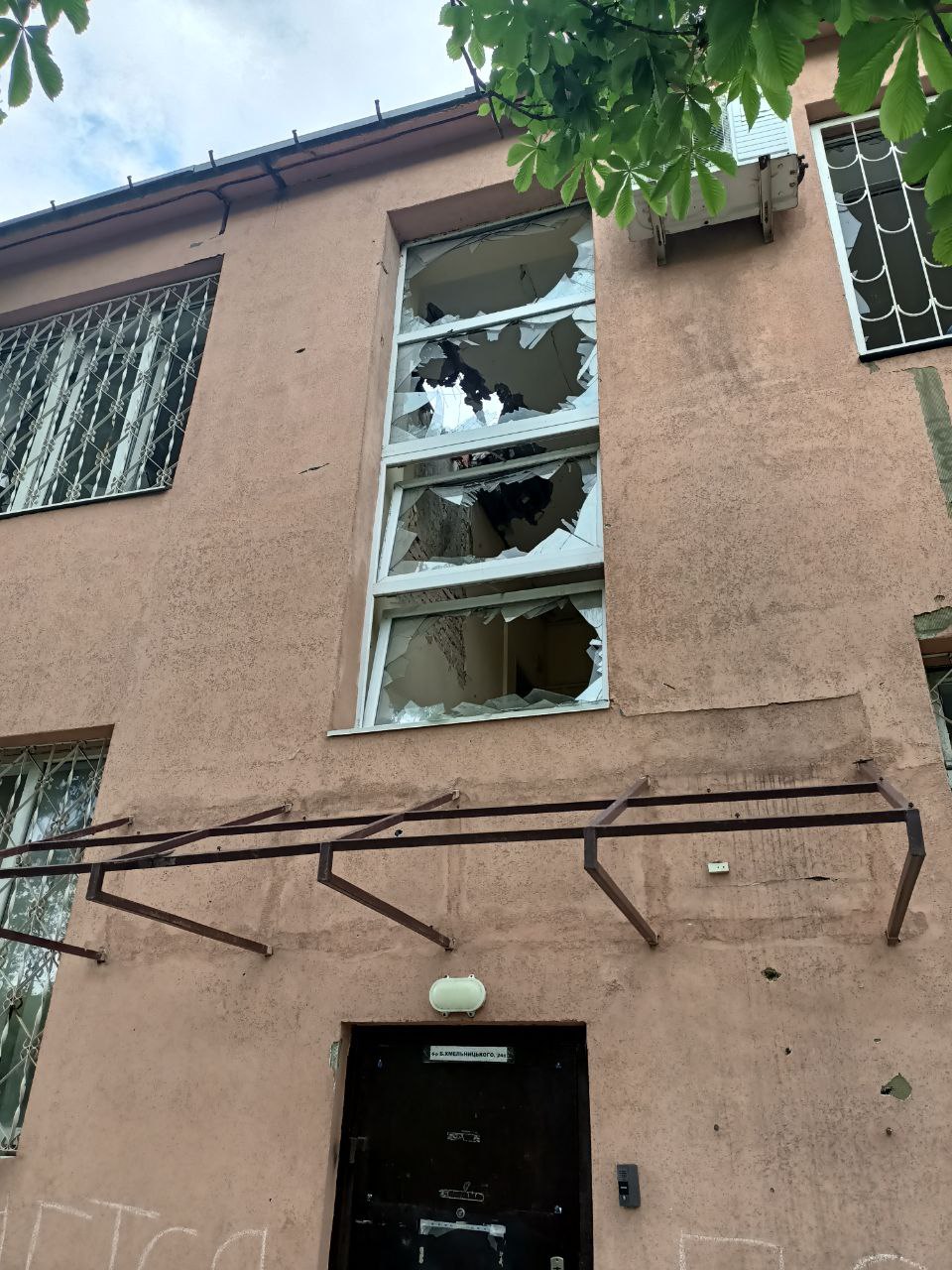 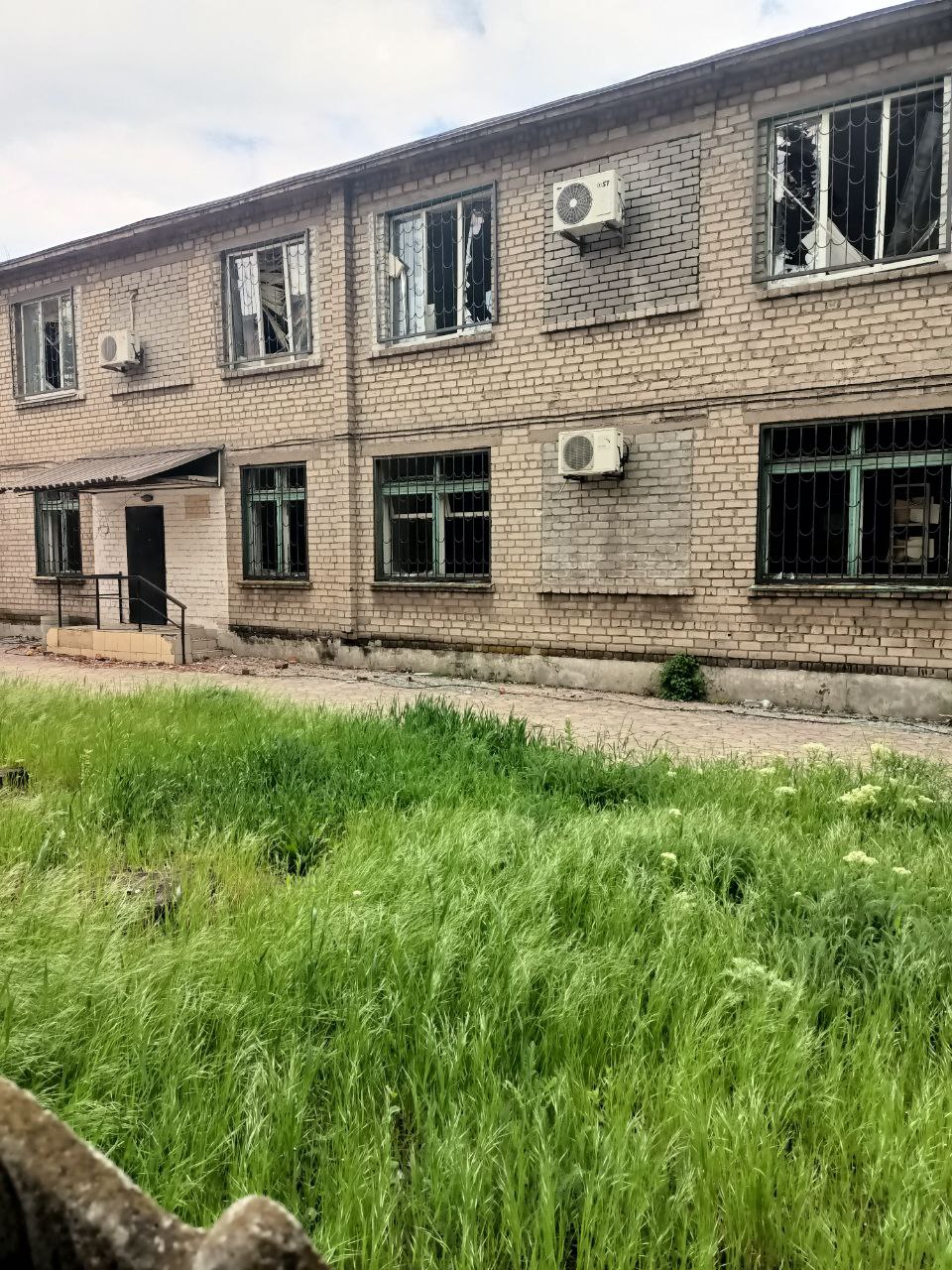 В мае 2022 здание архива выглядело так
Повреждена кровля, выбиты все окна, разрушены внутренние перекрытия
Кровля
Внутренние разрушения
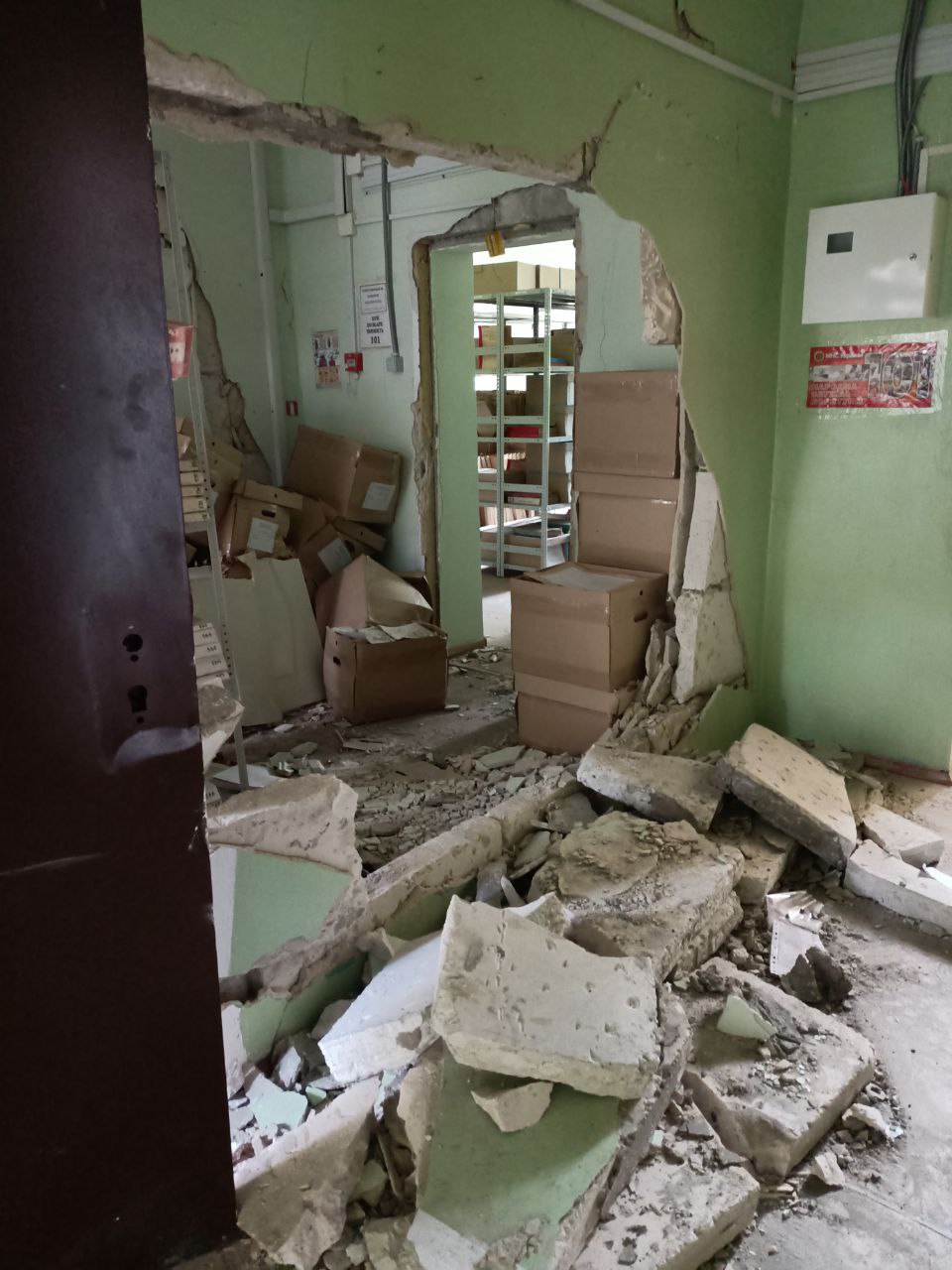 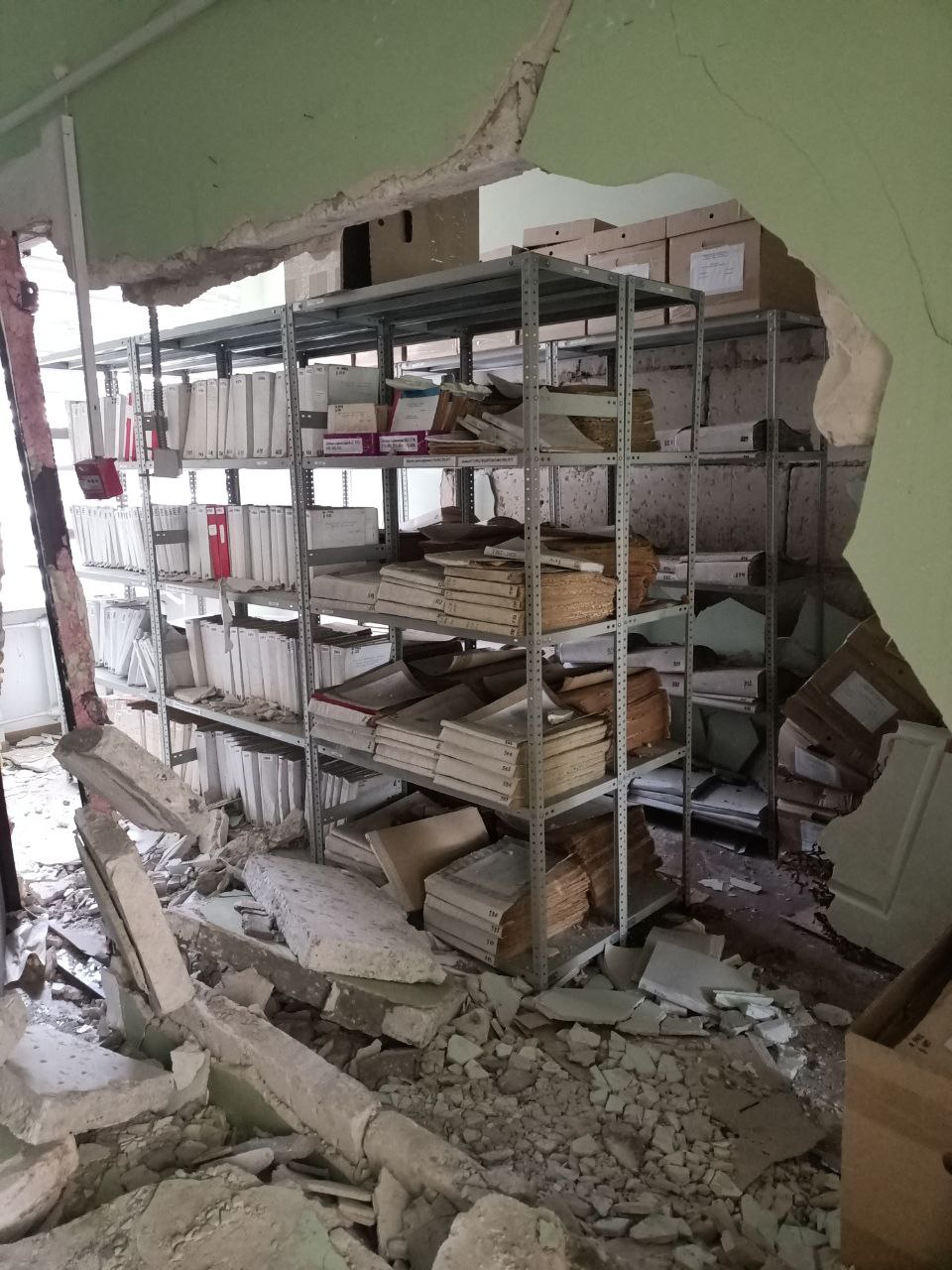 Повреждения кровли
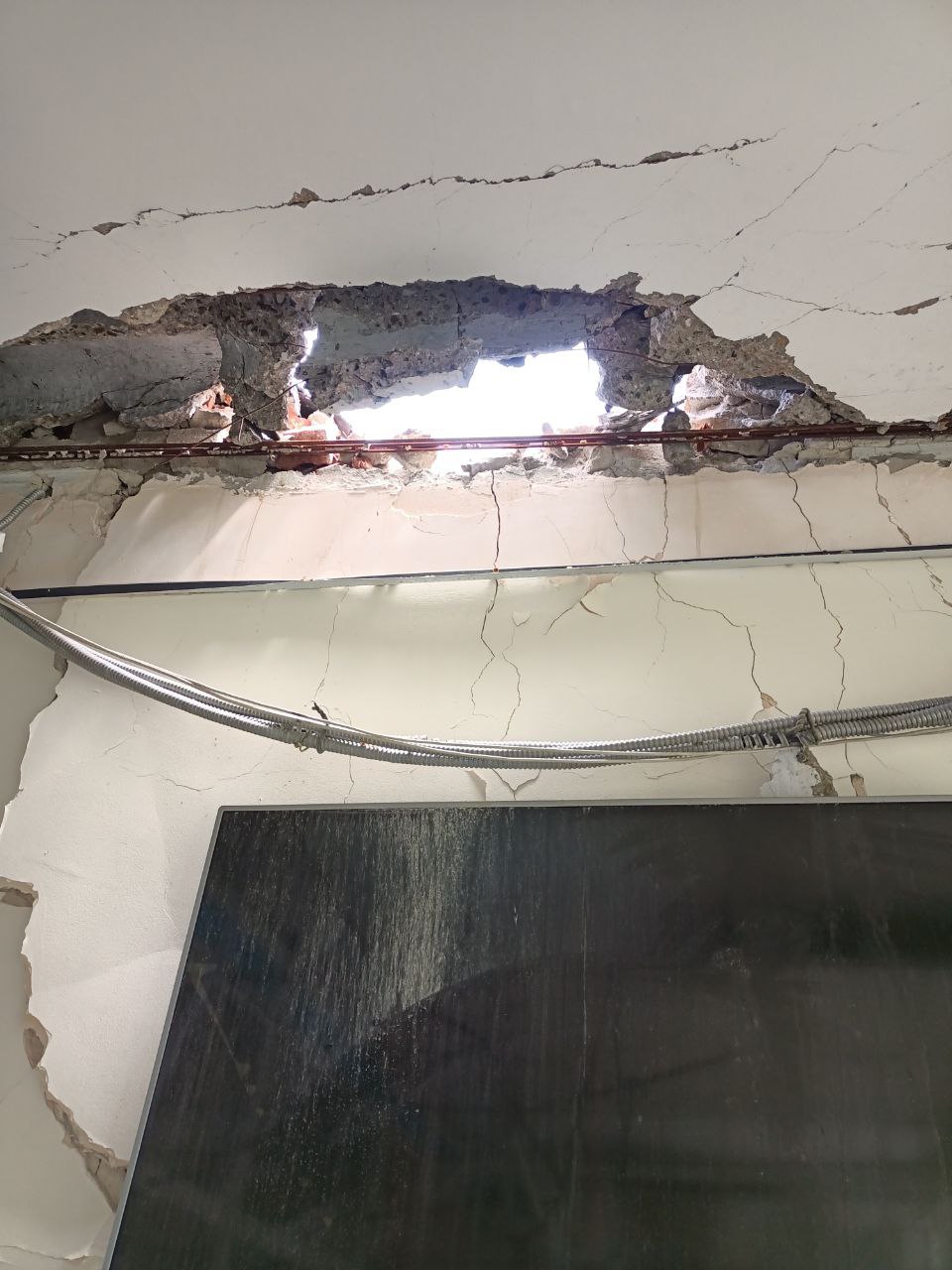 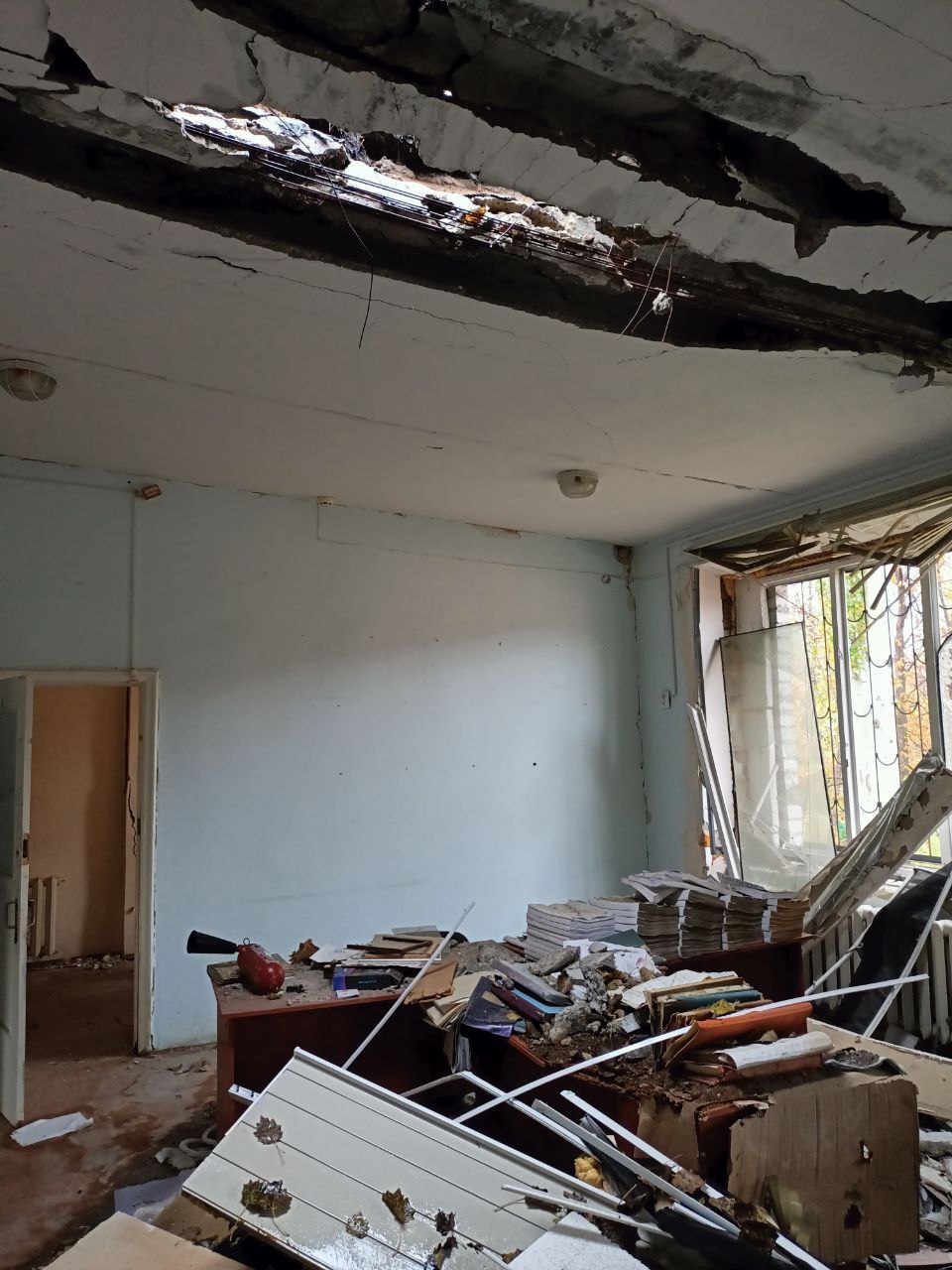 В здании жили местные жители
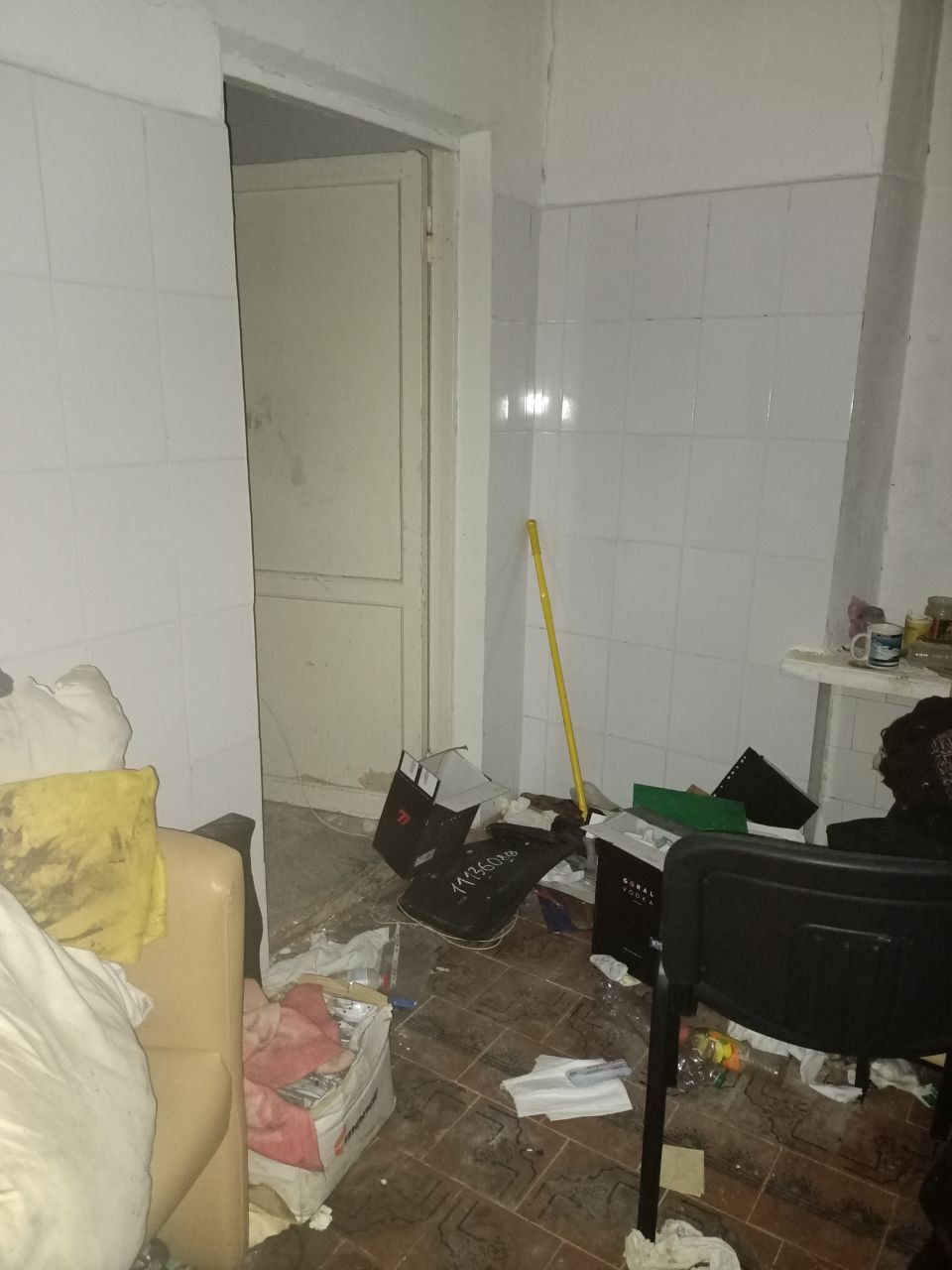 Внутренние разрушения
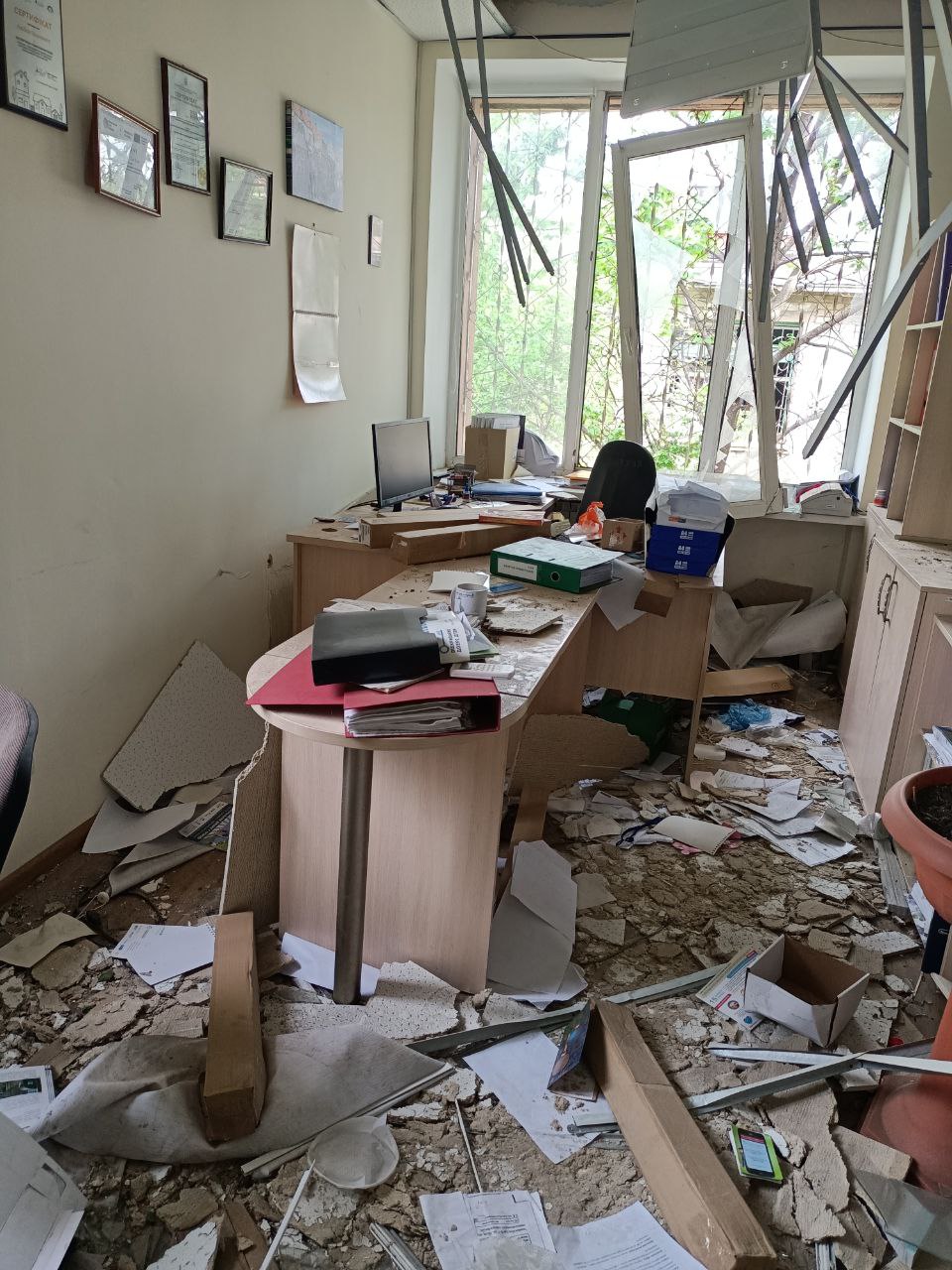 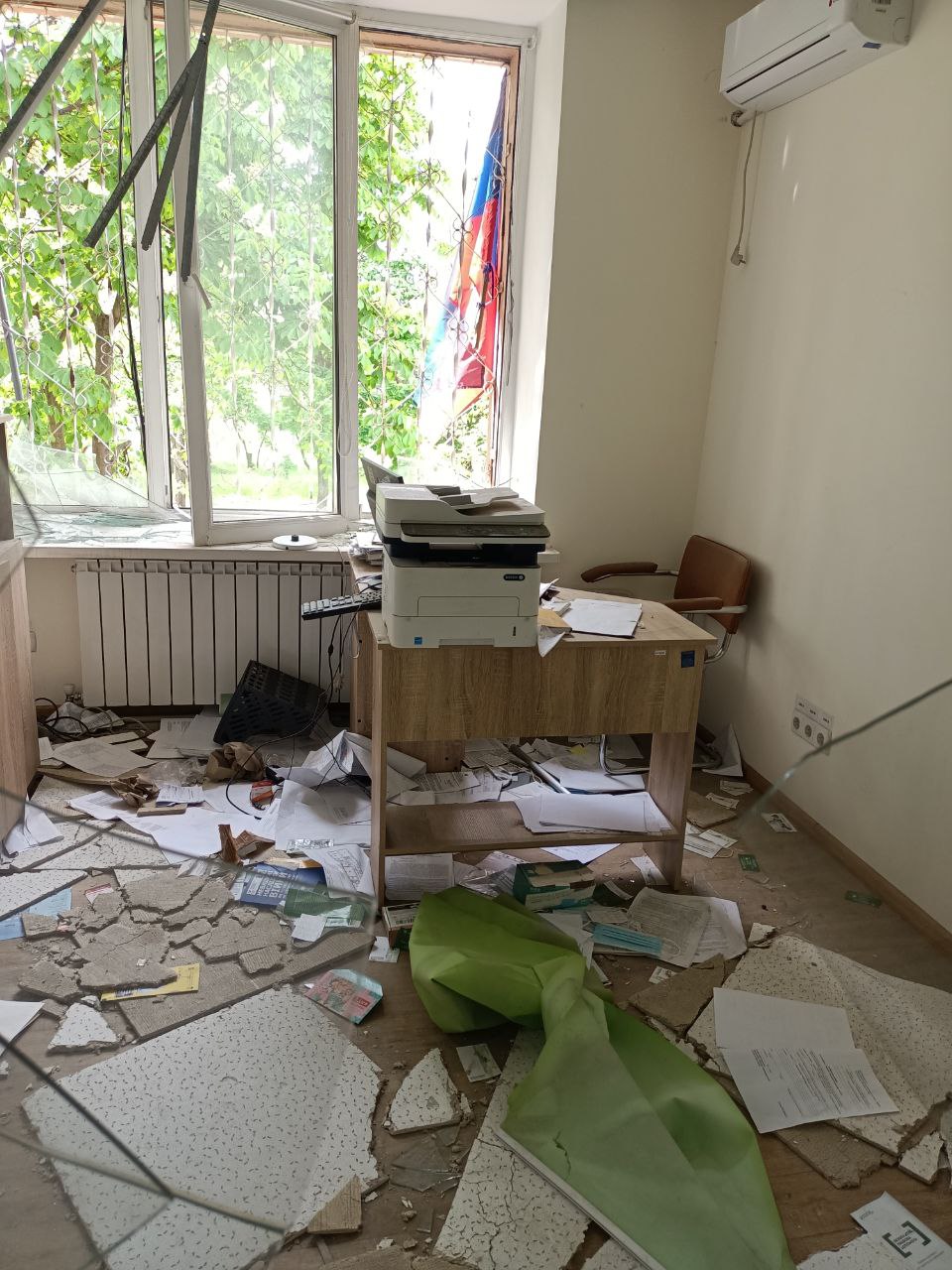 Стеллажи с документами
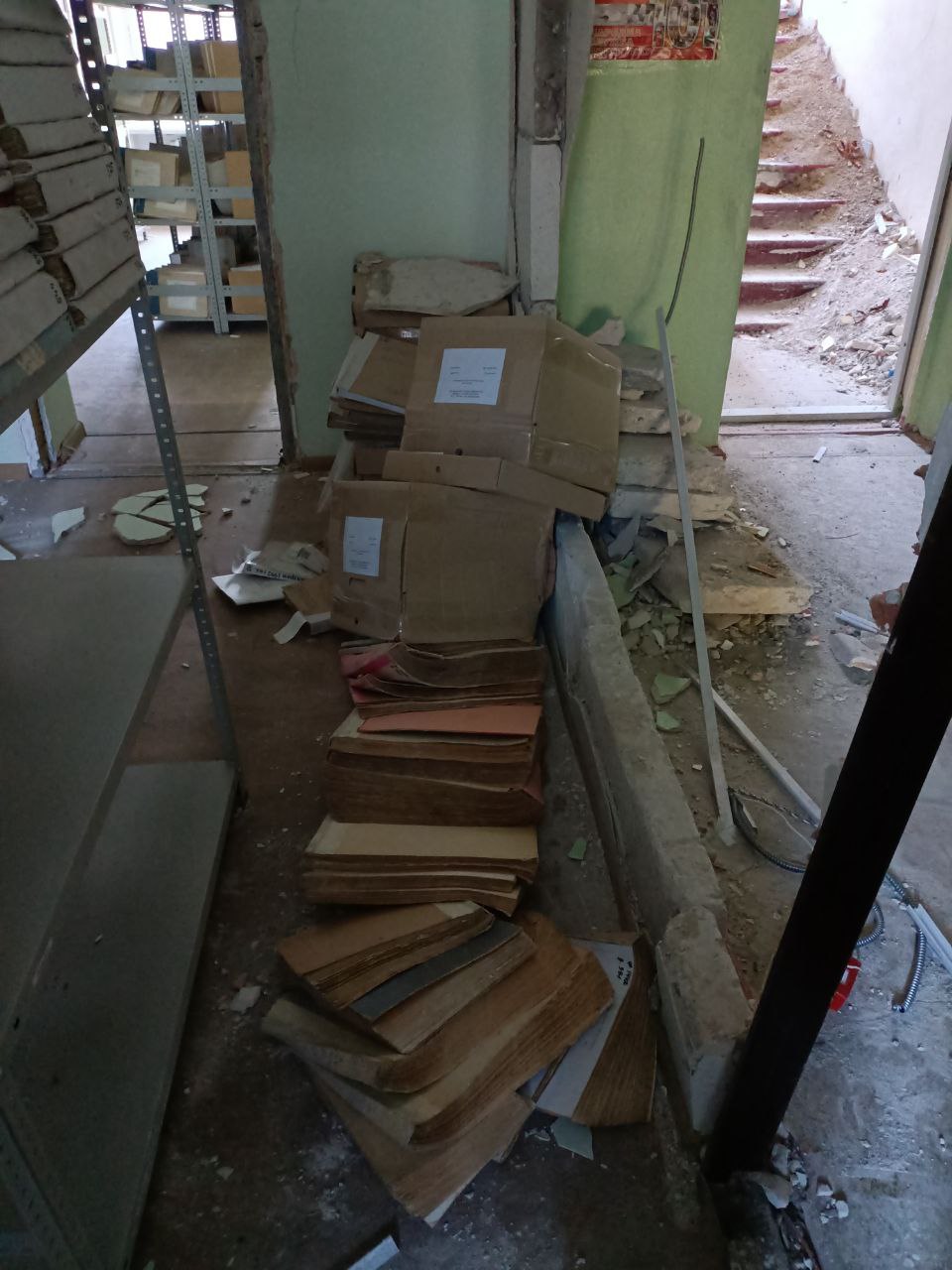 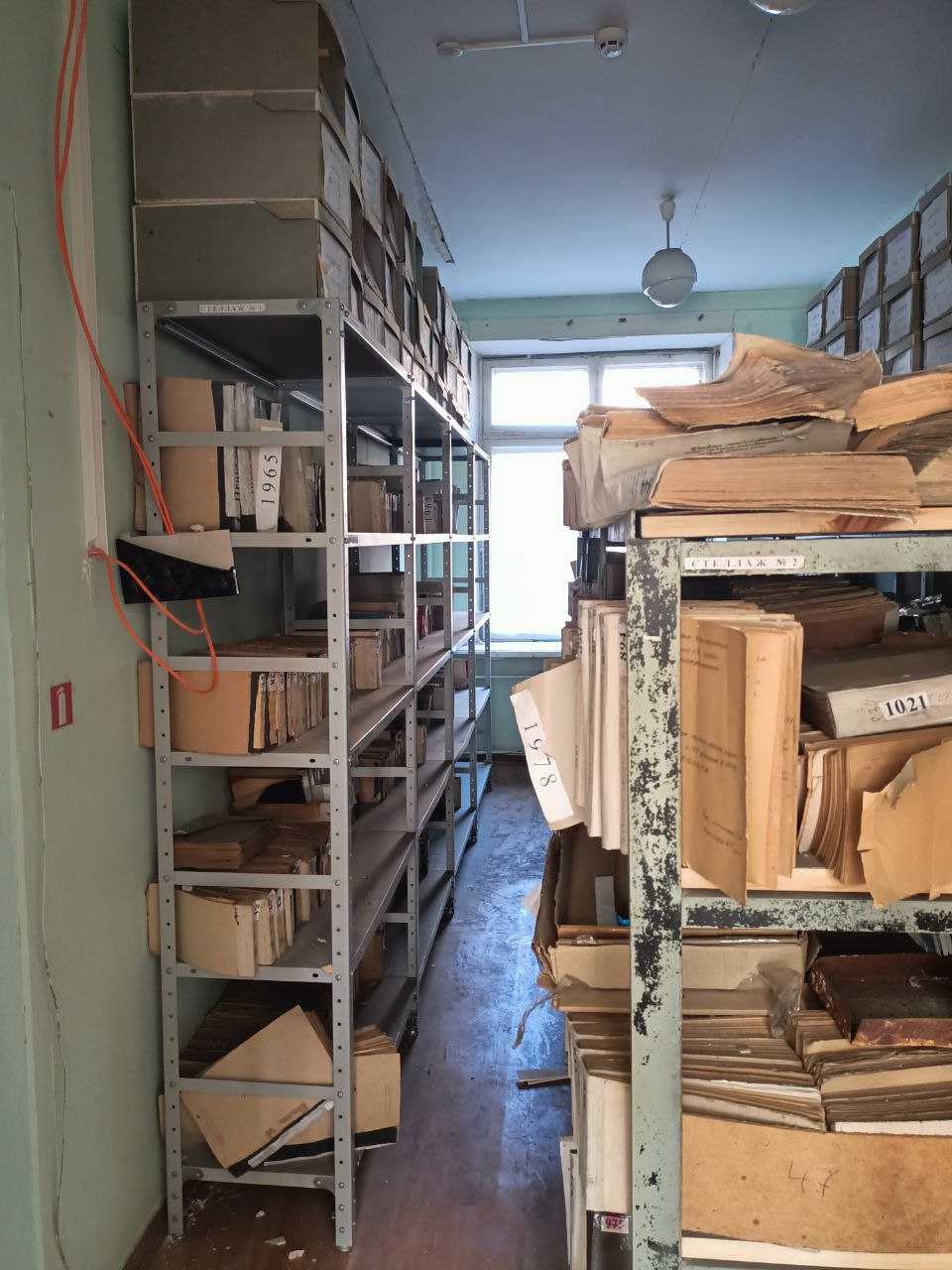 Оставаться в здании архива было опасно для сотрудников и для документов. Поэтому, начали искать помещение. Было осмотрено порядка 50 зданий и сооружений, но большинство из них так же были разрушены.
В итоге было найдено помещение бывшего мебельного магазина, в котором временно и разместили фонды
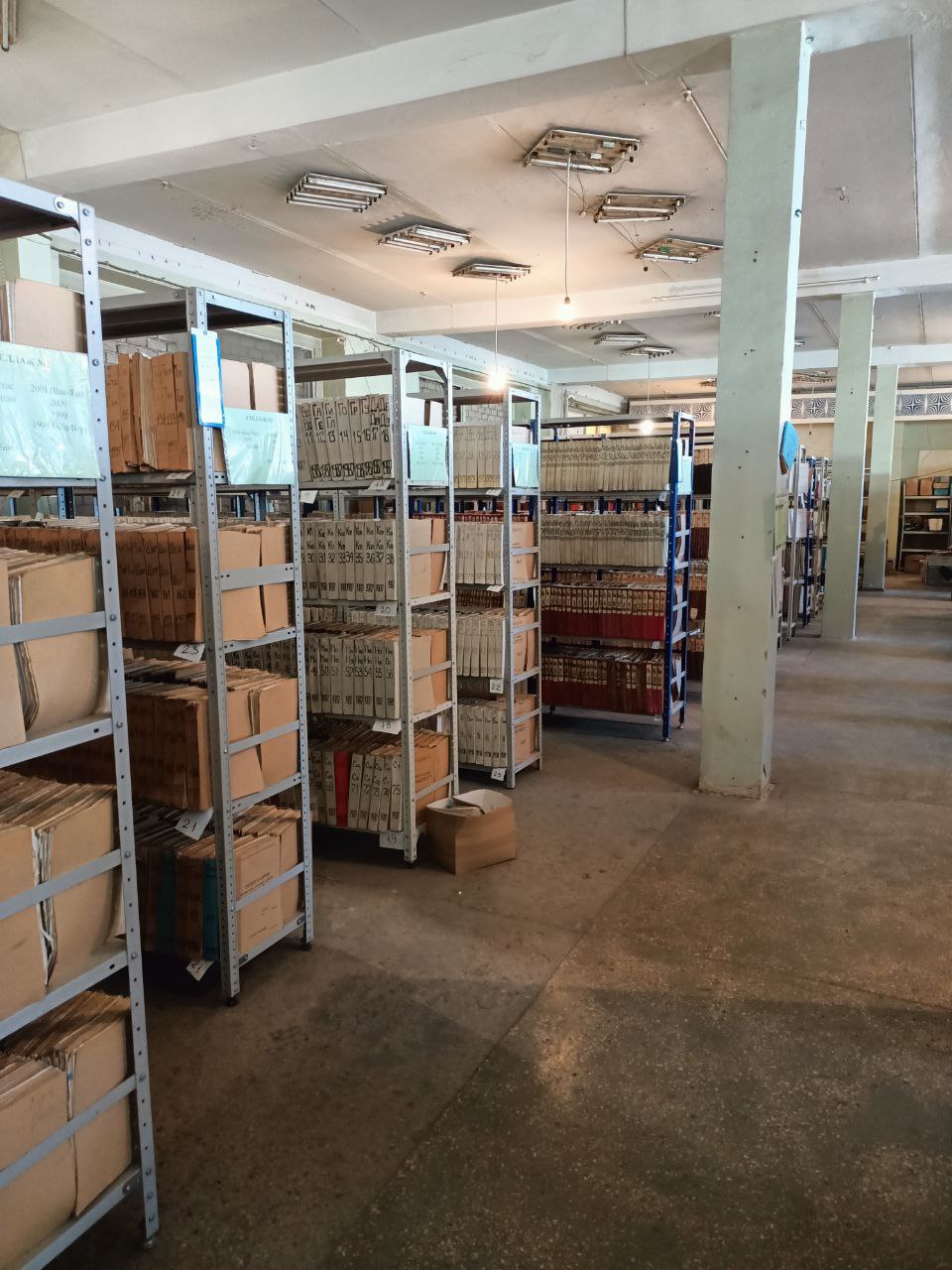 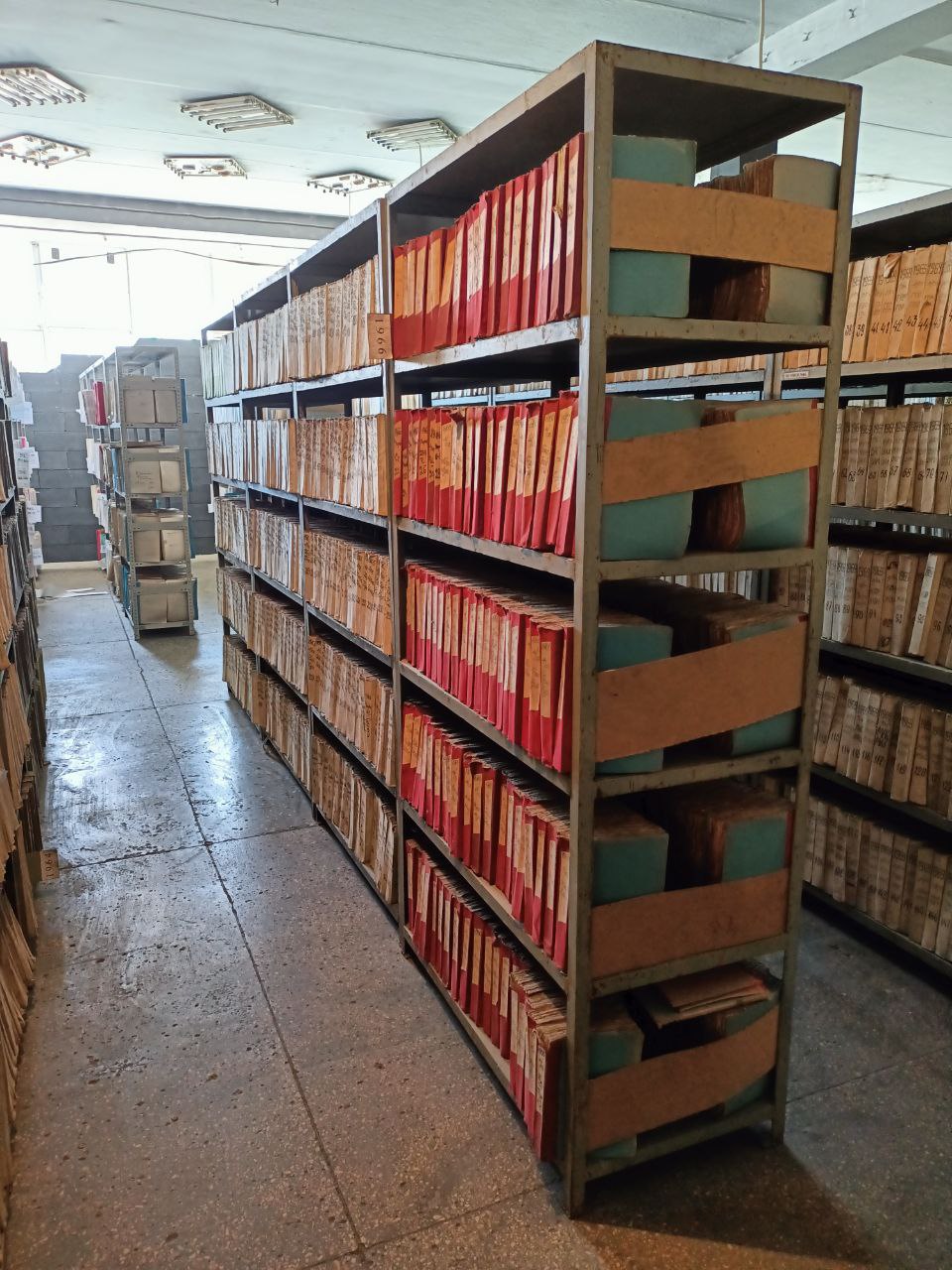 На данном этапе ведутся ремонтно-восстановительные работы в здании архива
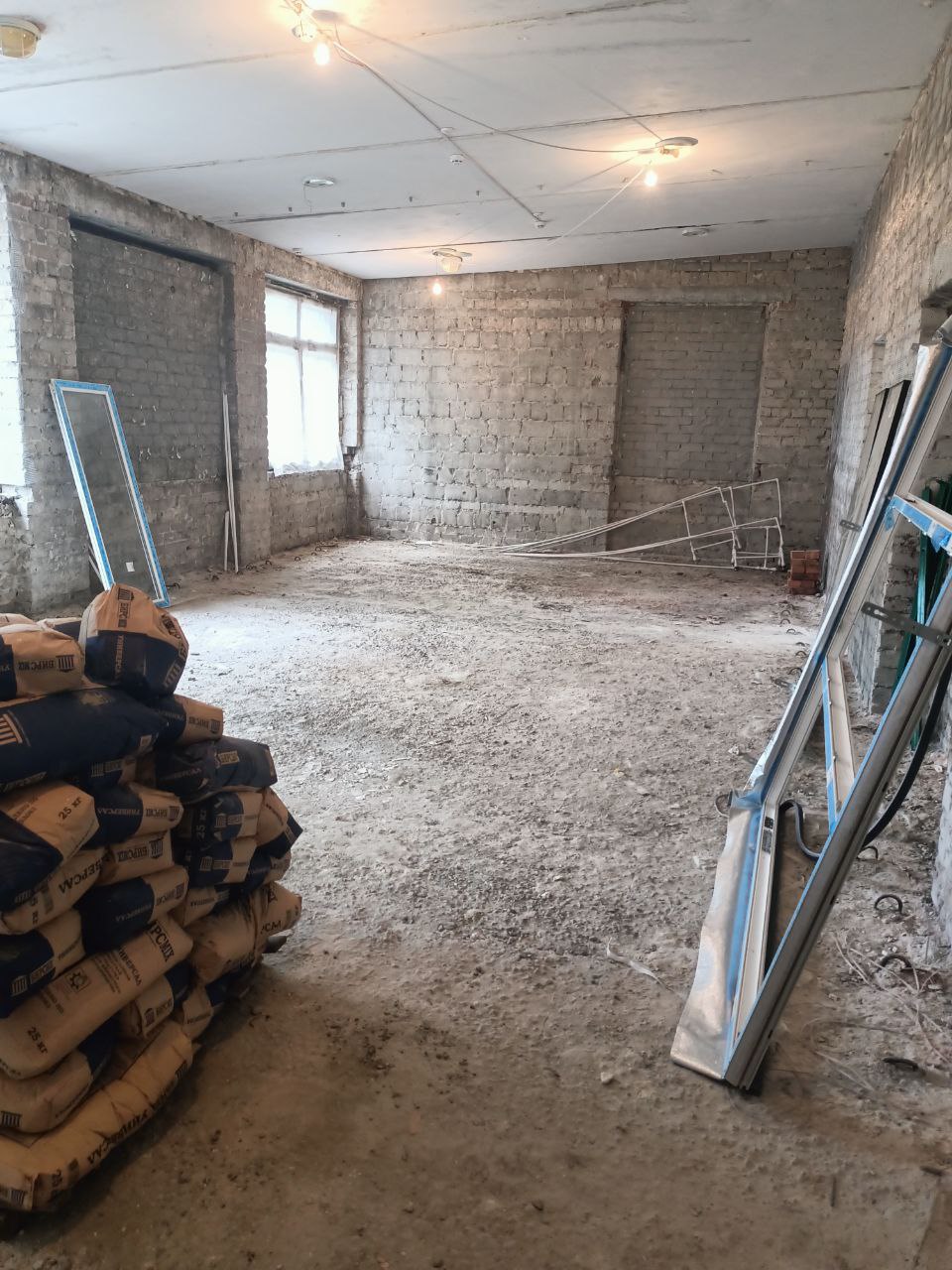 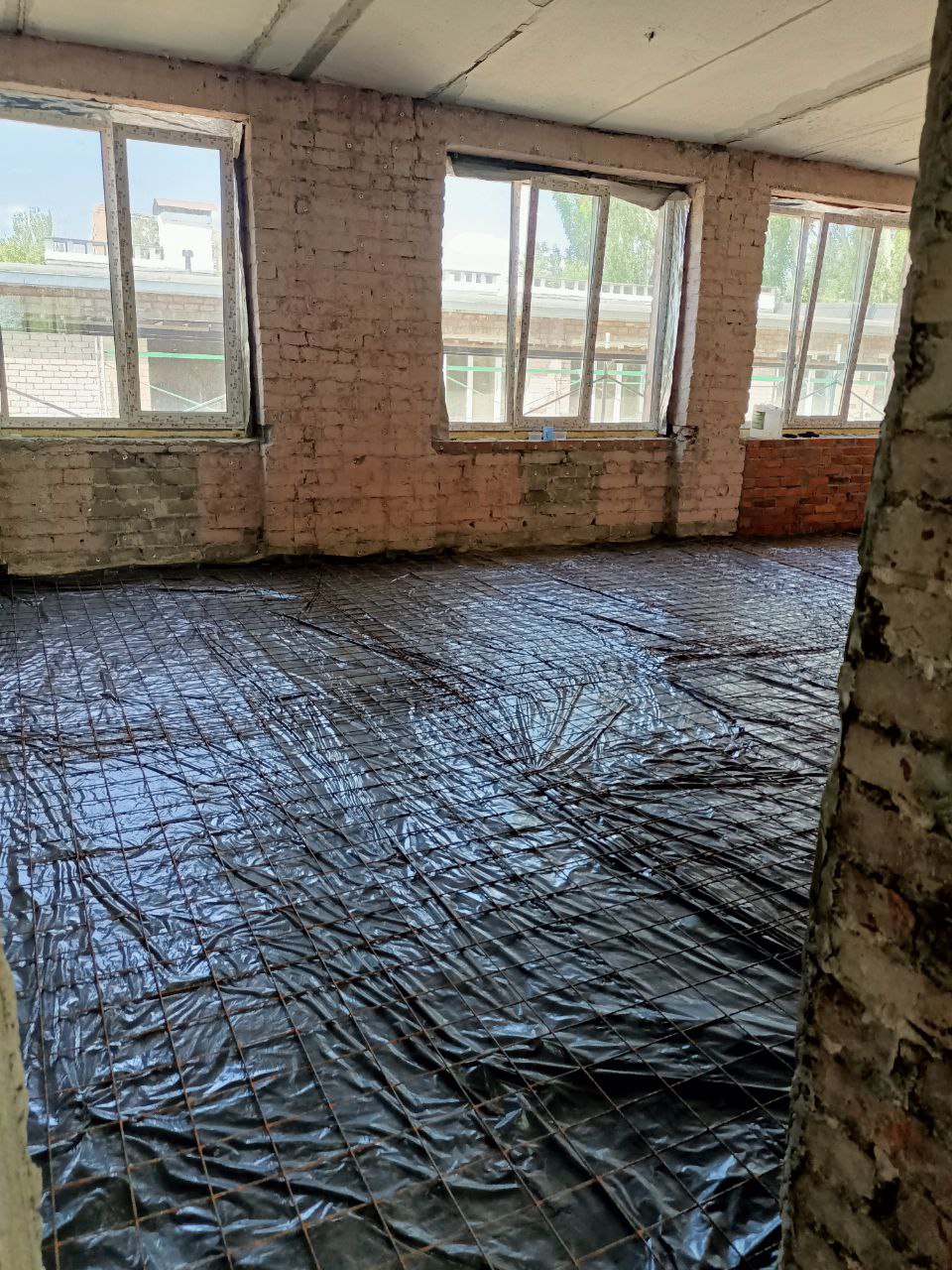